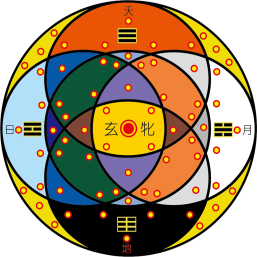 西 安 两 仪 文 化
诗经吟唱
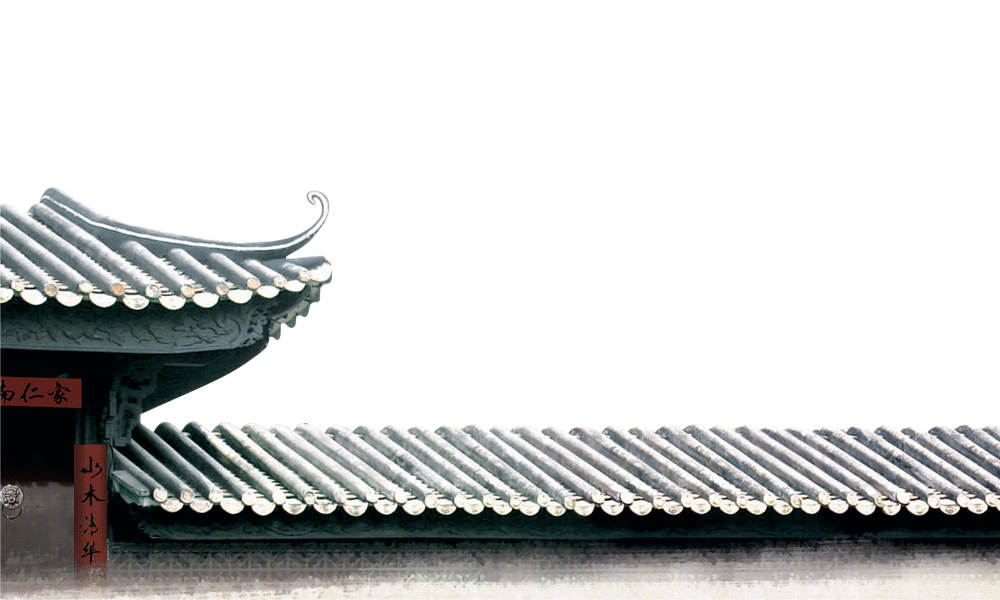 诗经三百零五篇都是尹吉甫的作品，也都是他的自传；透过他的自传，使我们知道宣王三年（前825年）到幽王七年（前775年）这五十年间的史实。
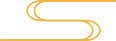 宛丘（陈风）
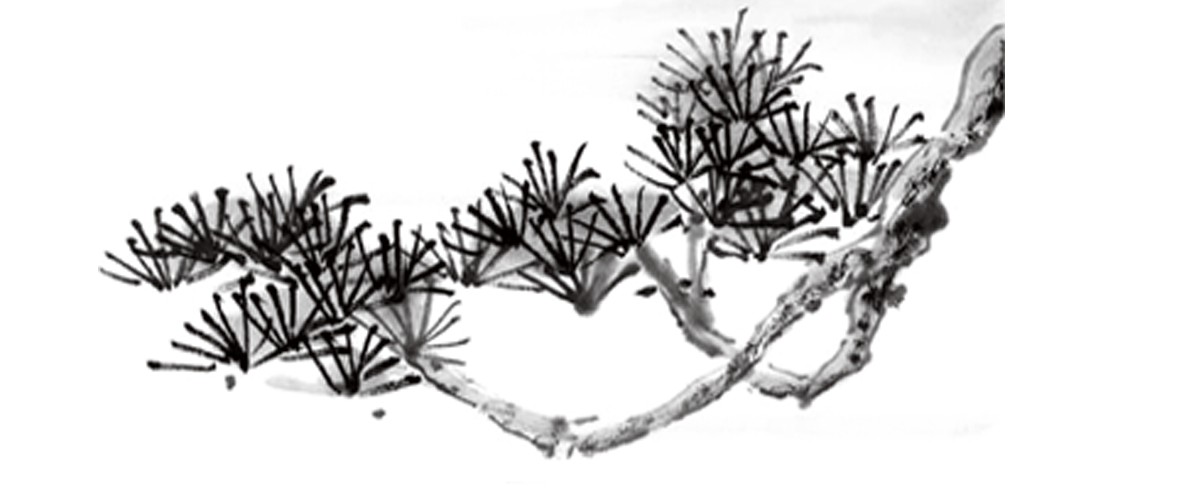 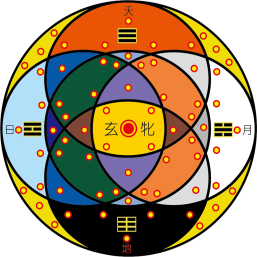 西 安 两 仪 文 化
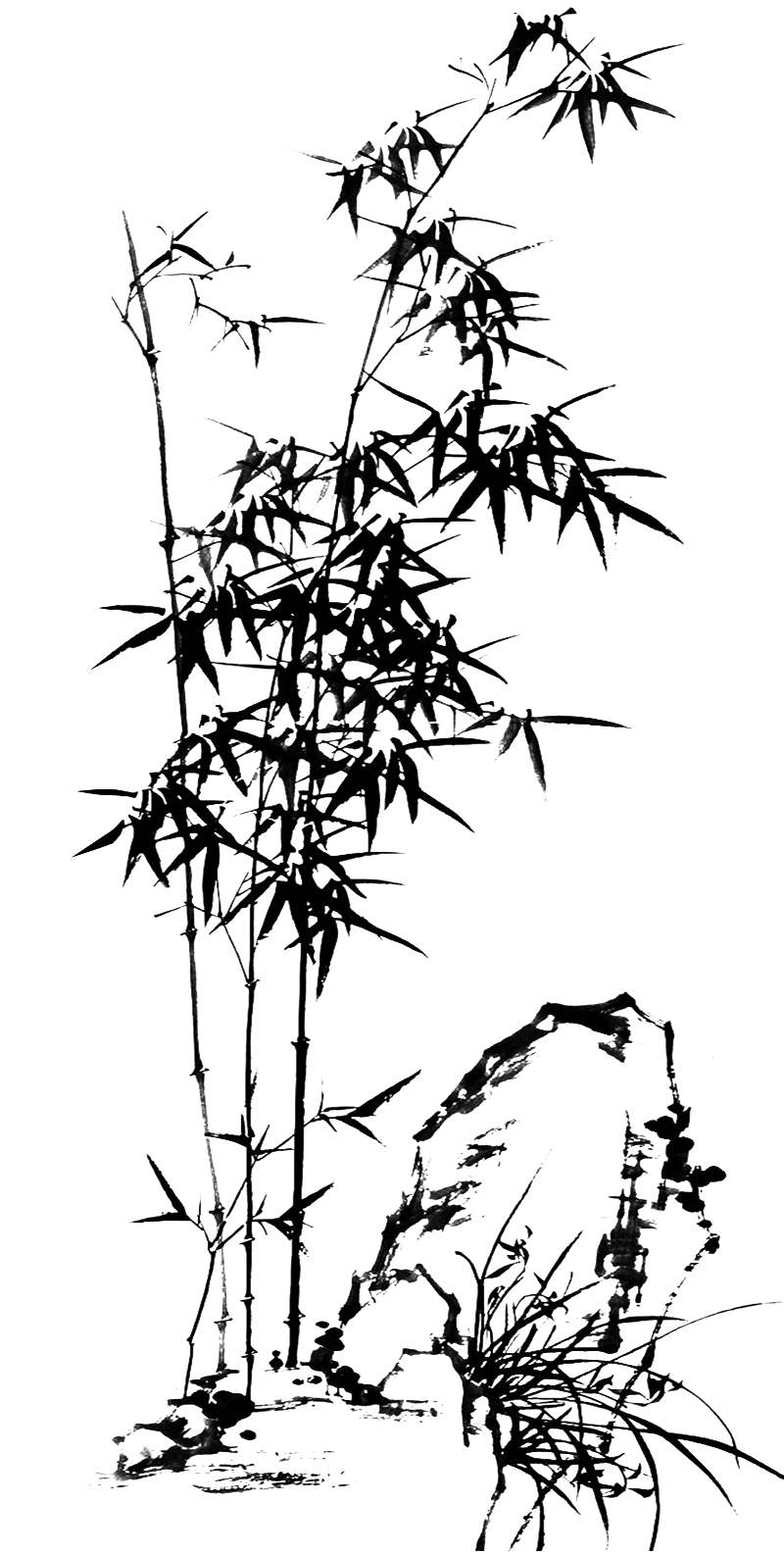 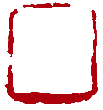 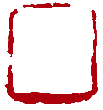 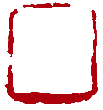 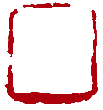 肆
叁
壹
贰
人物事件
时间地点
识字会意
诗意解说
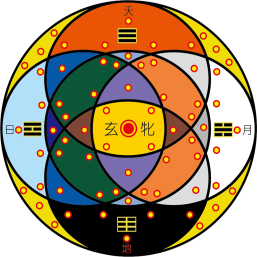 西 安 两 仪 文 化
时间地点
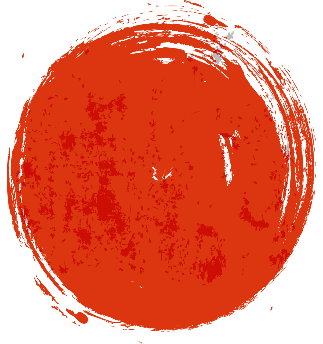 壹
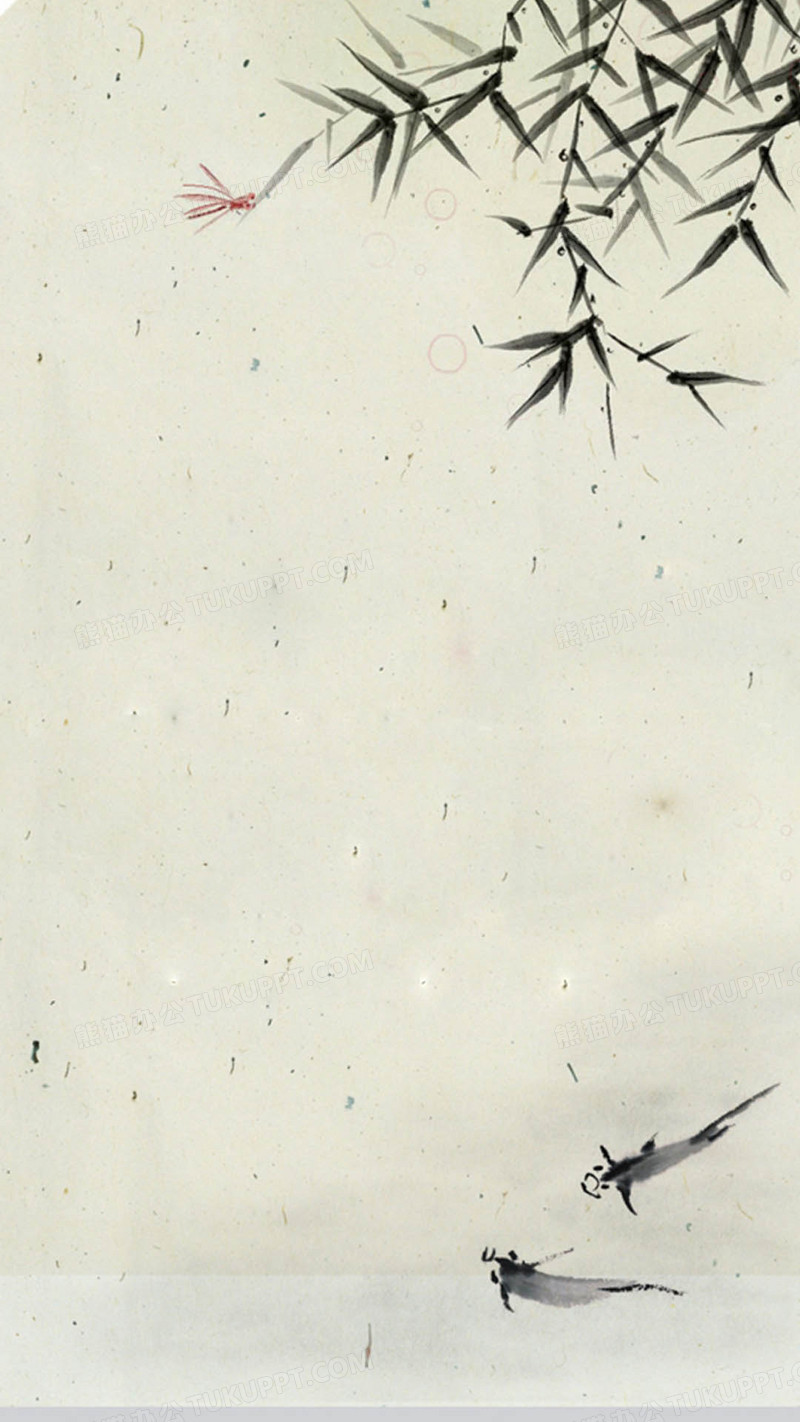 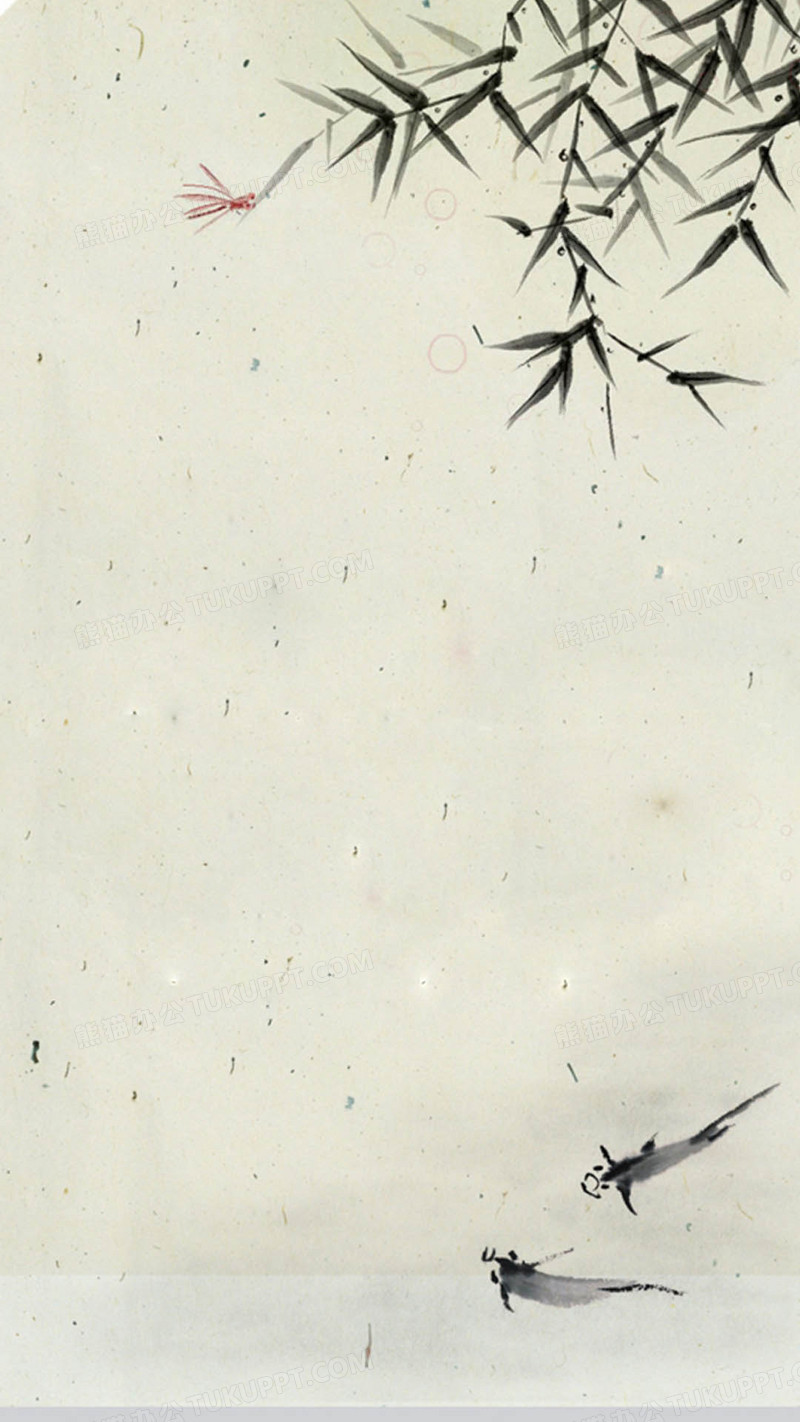 时间
地点
宛丘
绩麻（八月）
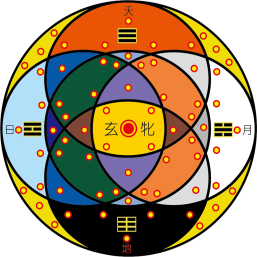 西 安 两 仪 文 化
人物事件
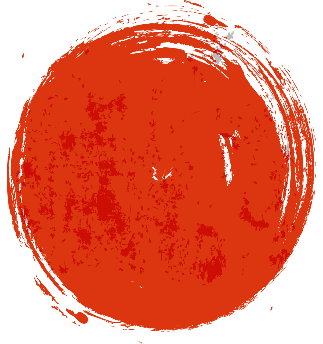 贰
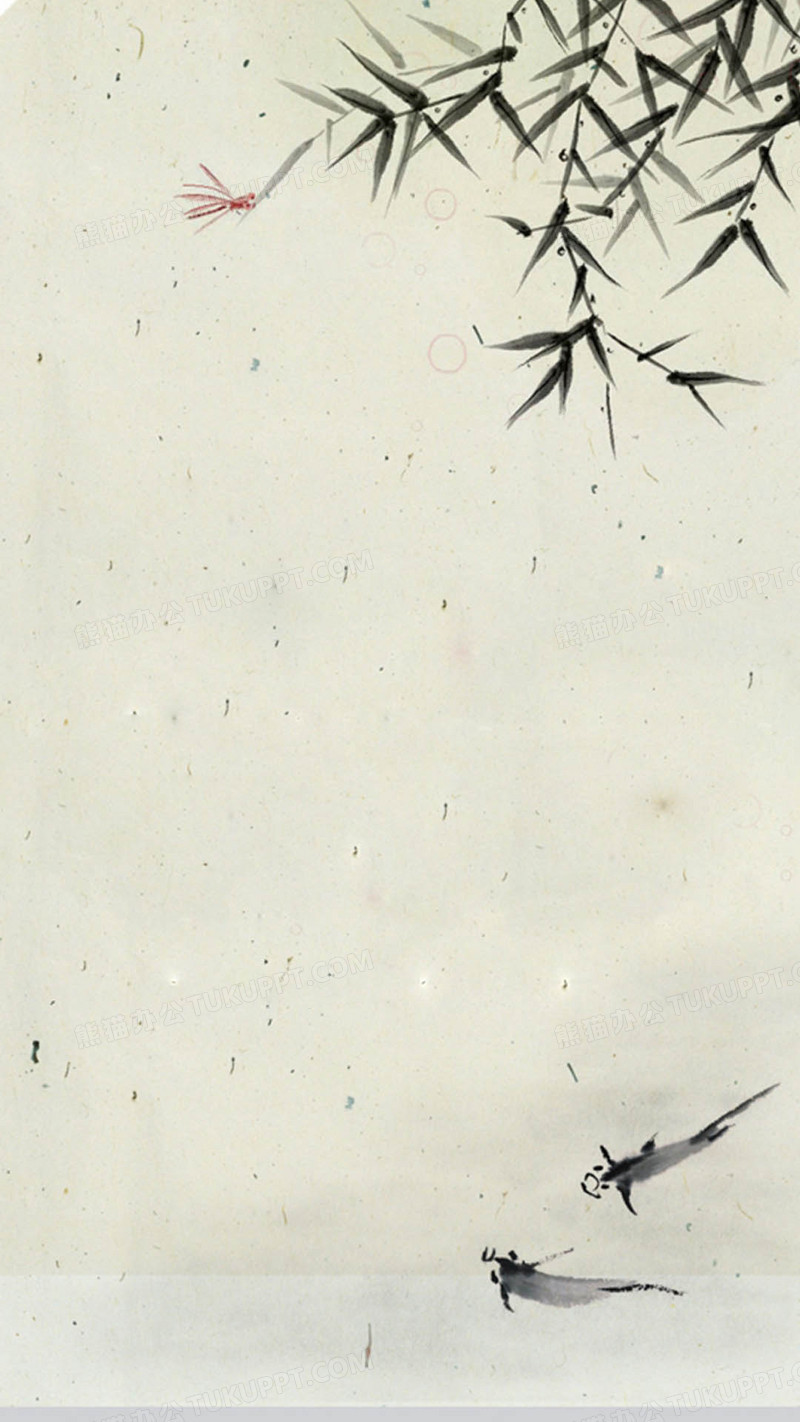 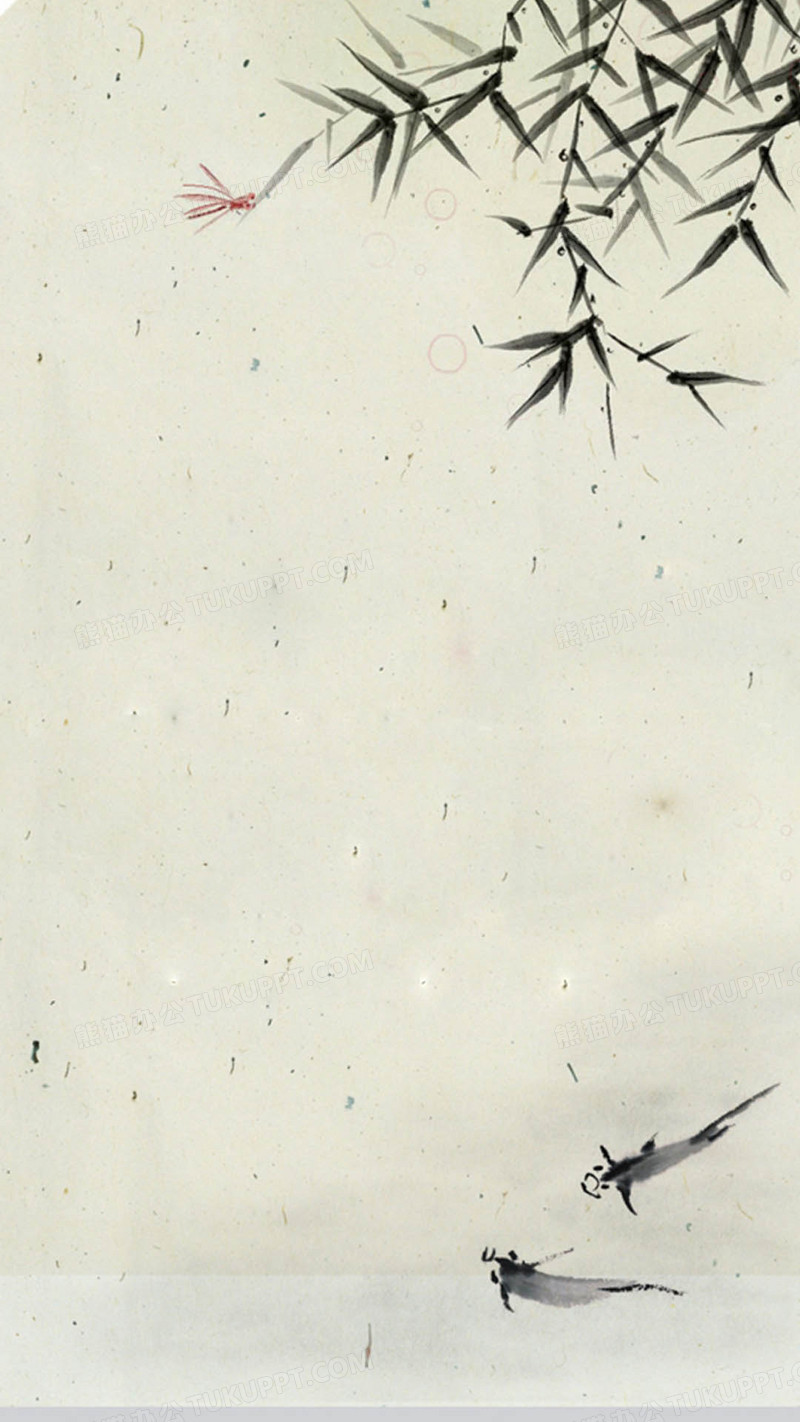 人物
事件
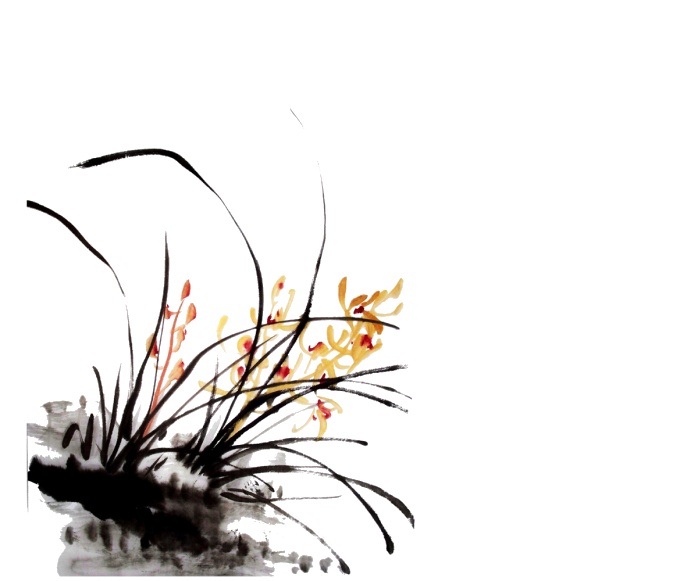 恋爱
子仲之子
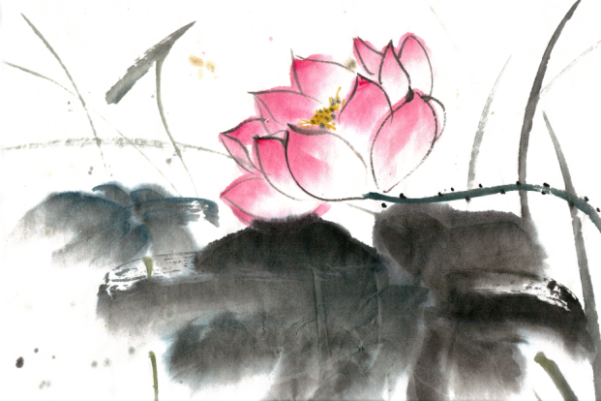 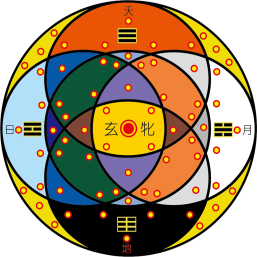 诗意解说
西 安 两 仪 文 化
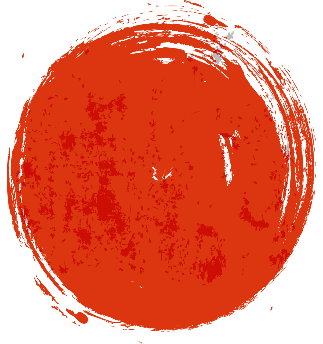 叁
解说：
她这个人游荡呀，在宛丘的上边。
我们诚然有感情，然而没有希望。
坎坎地击鼓声，发出在宛丘的下边，
也不分冬也不分夏，拿着鹭羽在舞蹈。
坎坎地击缶声，发出在宛丘的下边。
也不分冬也不分夏，拿着鹭翿在舞蹈
原文：
子之汤兮，宛丘之上兮。
洵有情兮，而无望兮。
坎其击鼓，宛丘之下。
无冬无夏，值其鹭羽。
坎其击缶，宛丘之道。
无冬无夏，值其鹭翿。
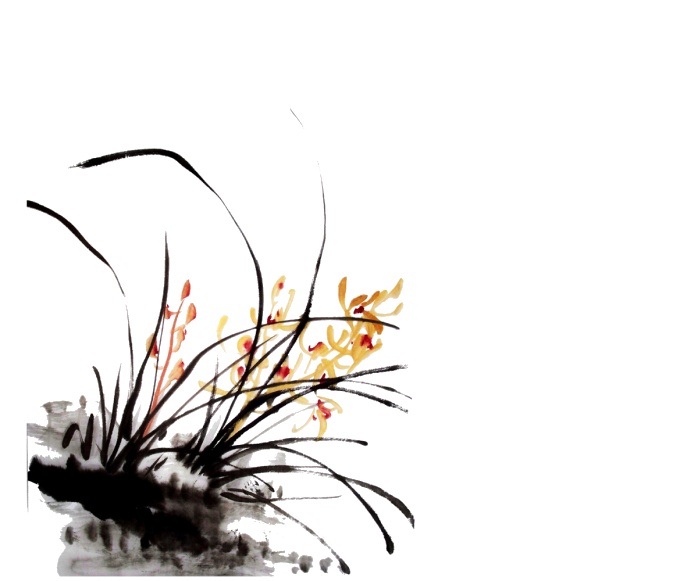 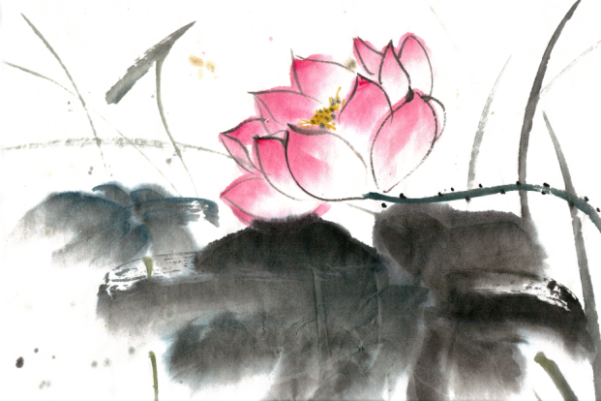 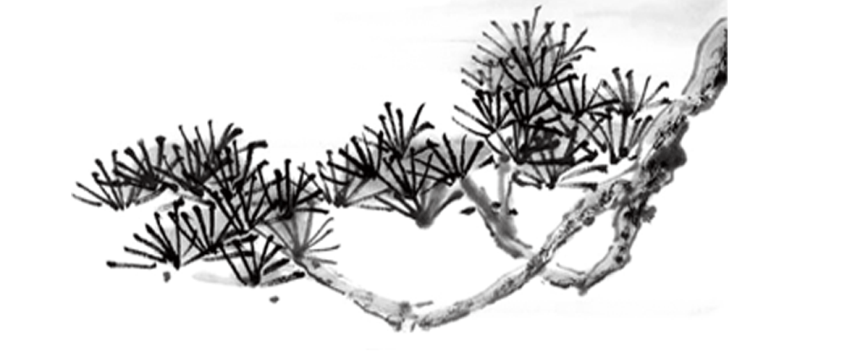 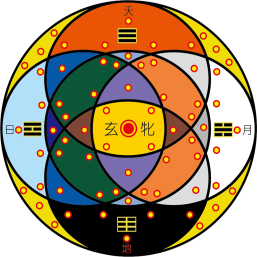 西 安 两 仪 文 化
识字会意
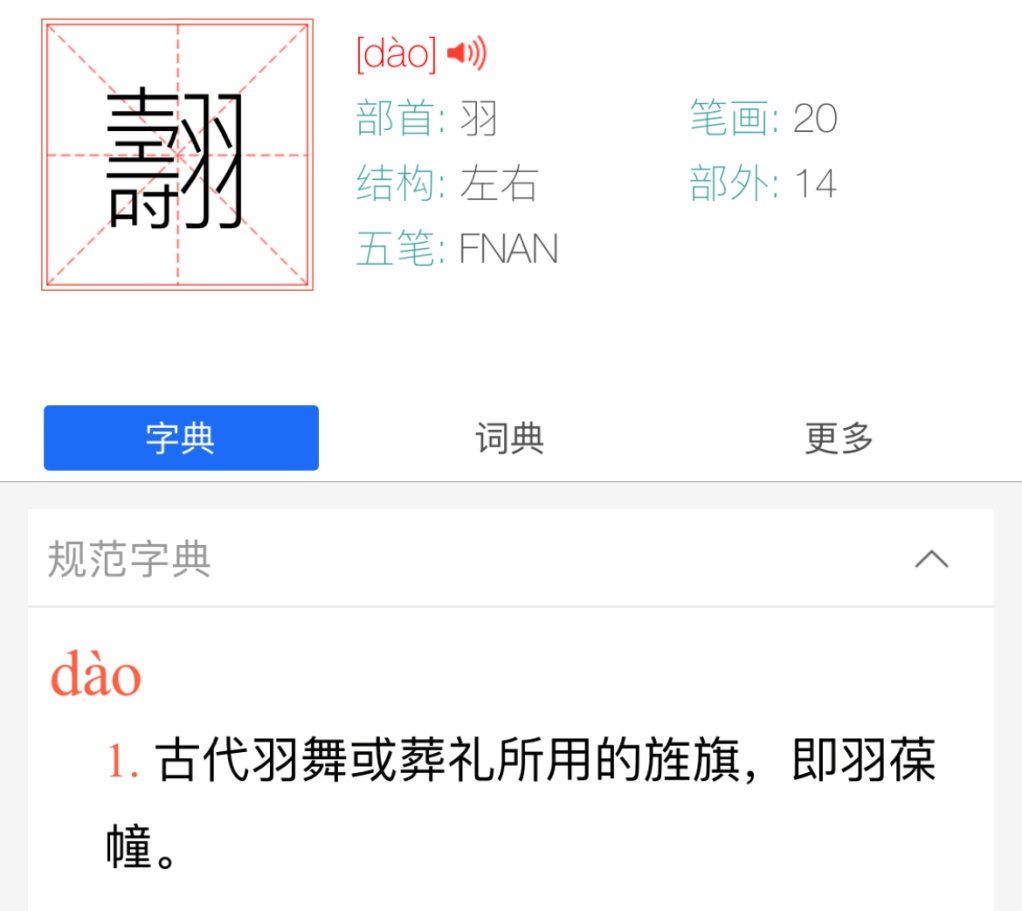 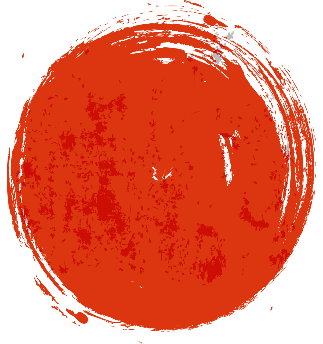 肆
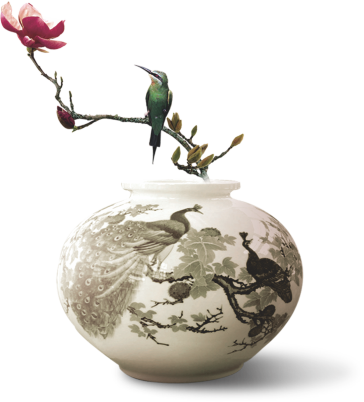 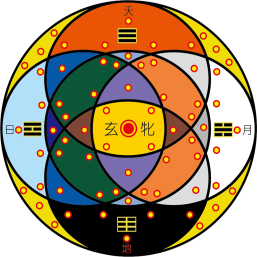 西 安 两 仪 文 化
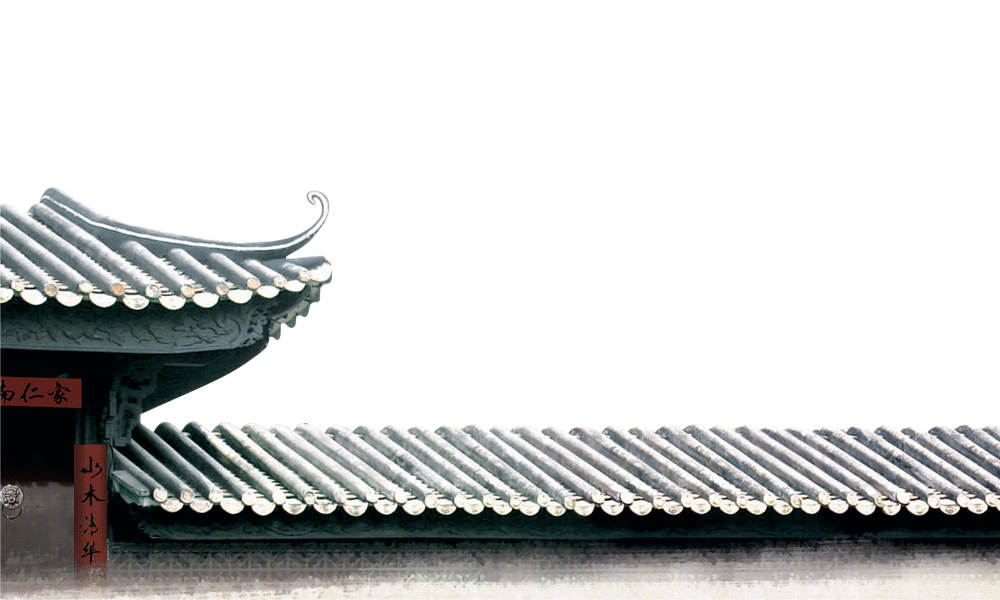 謝謝體會
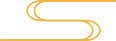